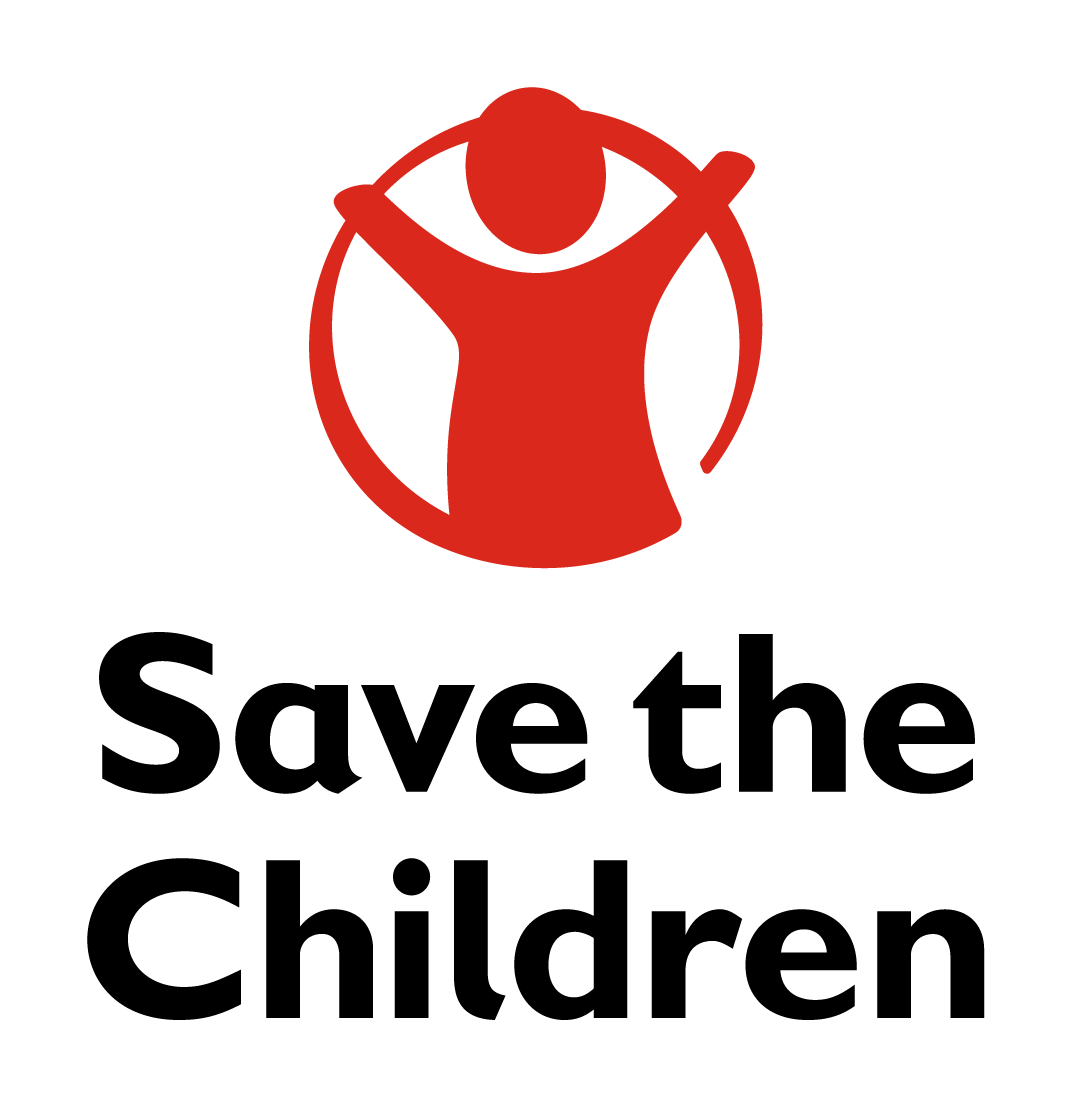 Diyar Kağanarslan
Ayşe Selin Türker
Çağdaş Yenilmez
About Save the Children
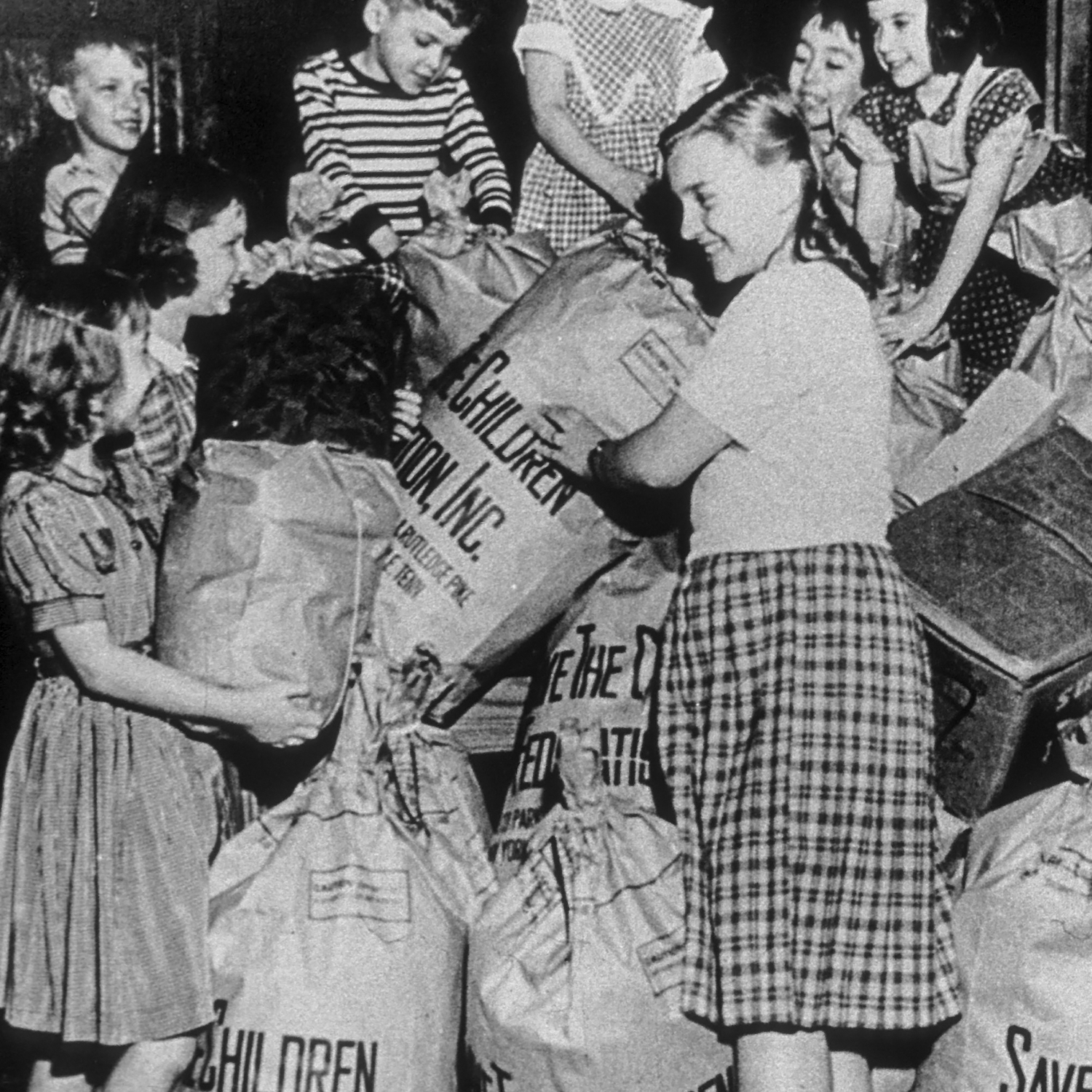 They formed in 1919 after World War I as Save the Children Fund in London by Eglantyne Jebb and her sister Dorothy Buxton [1]. 
At first their aim was to fight with the famine after the WWI [1]. 
After a few years they started to work on education, farming, and scholarship programs all around the world.
Now, they are working in more than 100 countries in the world [2].
[1]
Aim & Values
Their aim is help children to reach their full potential by ensuring they grow up healthy, receive a good education, and stay safe [2].
Their values are:
Accountability 
Integrity
Ambition
Collaboration
Creativity [3]
Save the Children - Türkiye
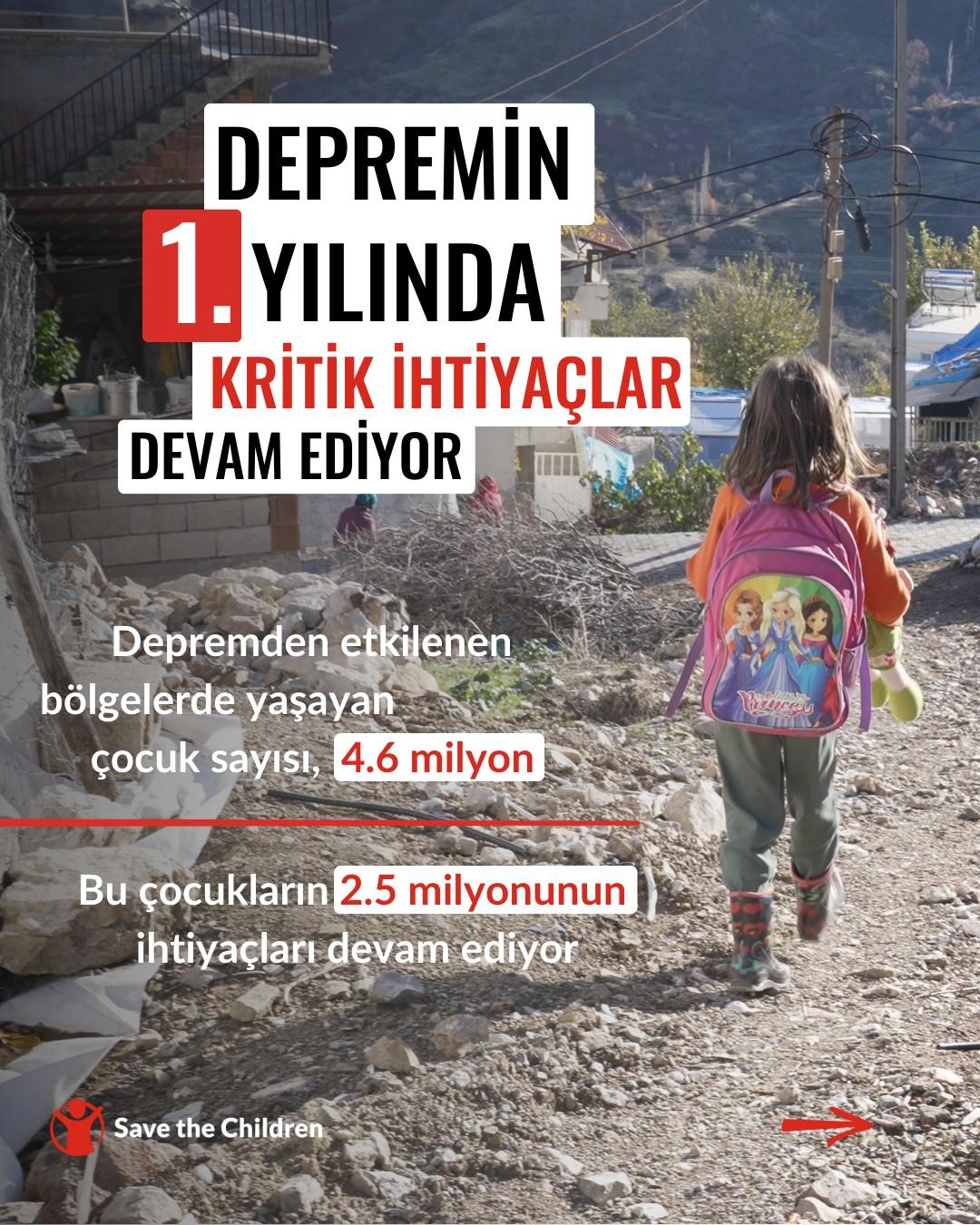 Save the Children have been working in Türkiye, in the cities of Istanbul and Hatay to help children affected by the Syrian civil war since 2013 [4]. 
Providing child protection
Early childhood education
Livelihood aid
After the earthquakes in 2023, they increased their aid areas [4].
How Does Save the Children Foundation Work ?
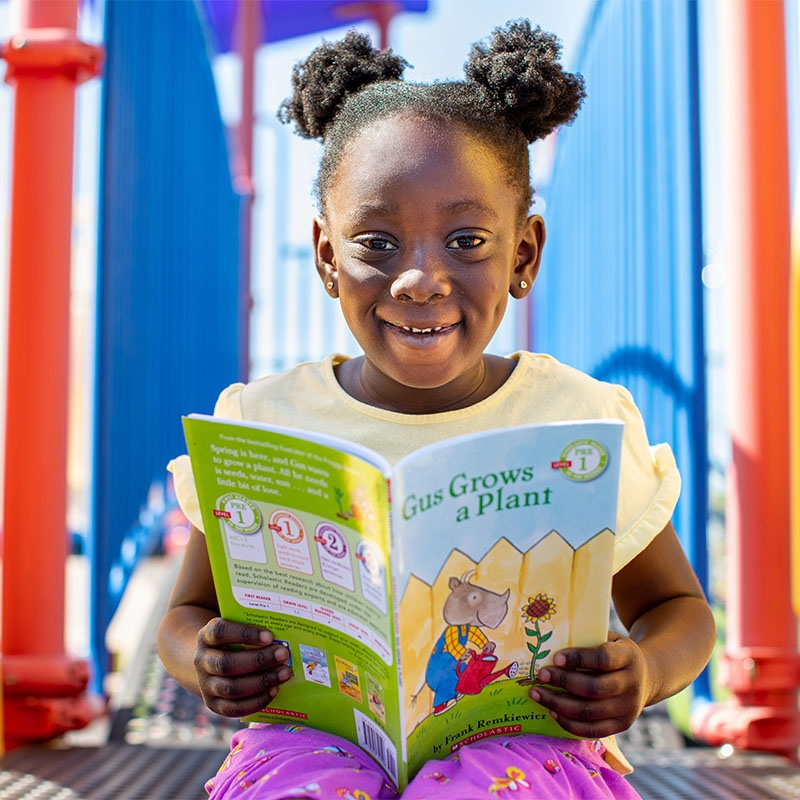 Various ProgramsEvery Last ChildNewborn and Child Survival
Emergency ResponseSyria Crisis ResponseTurkey Earthquake Response
Advocacy and CampaigningGirls’ Education 
Partnership and Collaboration                             Scholastic - Unlocking Books For Rural Families [5]
[5]
Syria Crisis Response
Turkey/ Syria Earthquake Crisis Response
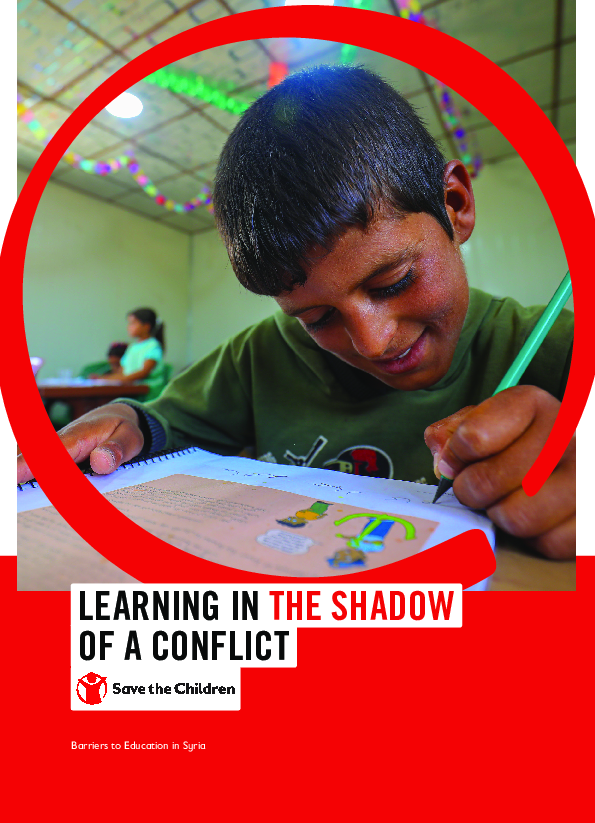 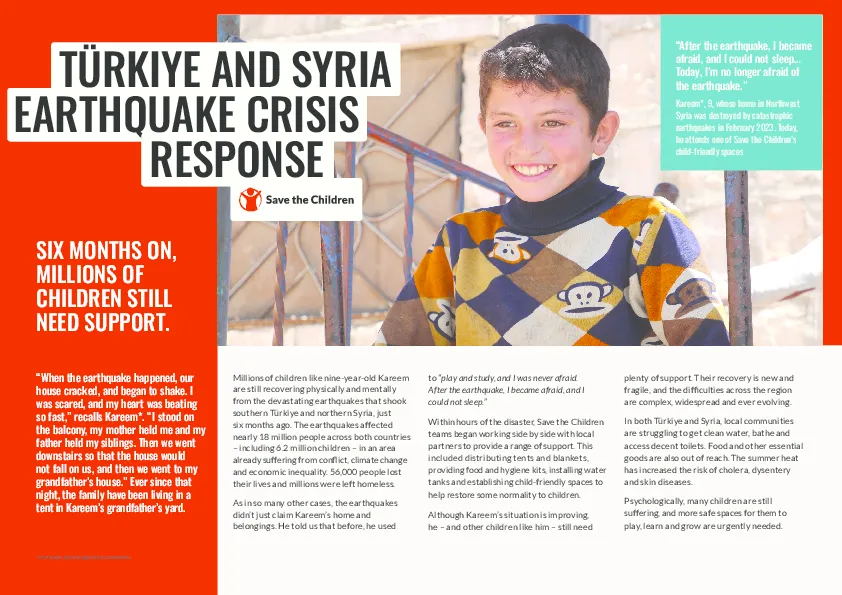 [5]
[5]
Newborn and Child Survival
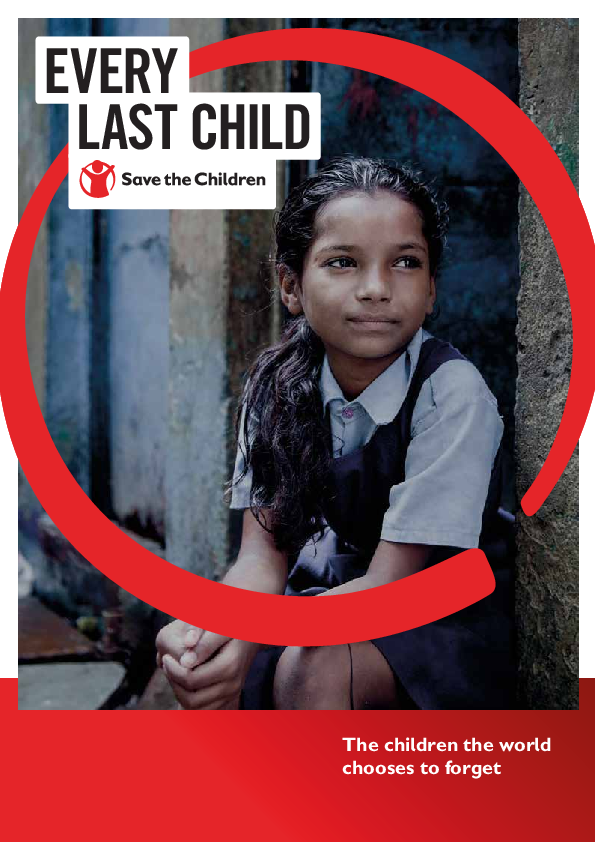 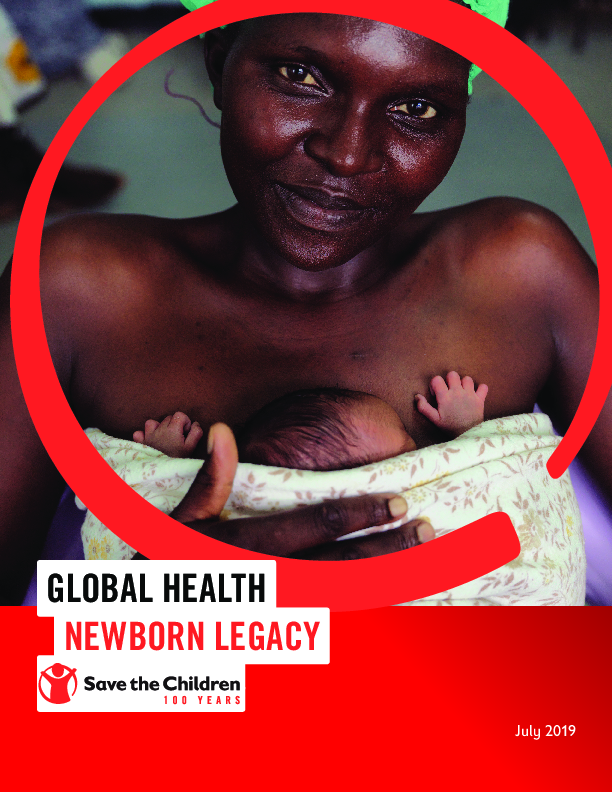 [5]
[5]
Projects
Fighting For BreathChildhood PneumoniaChildren under 5800,000 lives every yearHealth Services Training Health Workers[6]
Save Our EducationAfter Covid-191.6 Billion Children AffectedEducation in EmergenciesIncreasing the Fund[6]
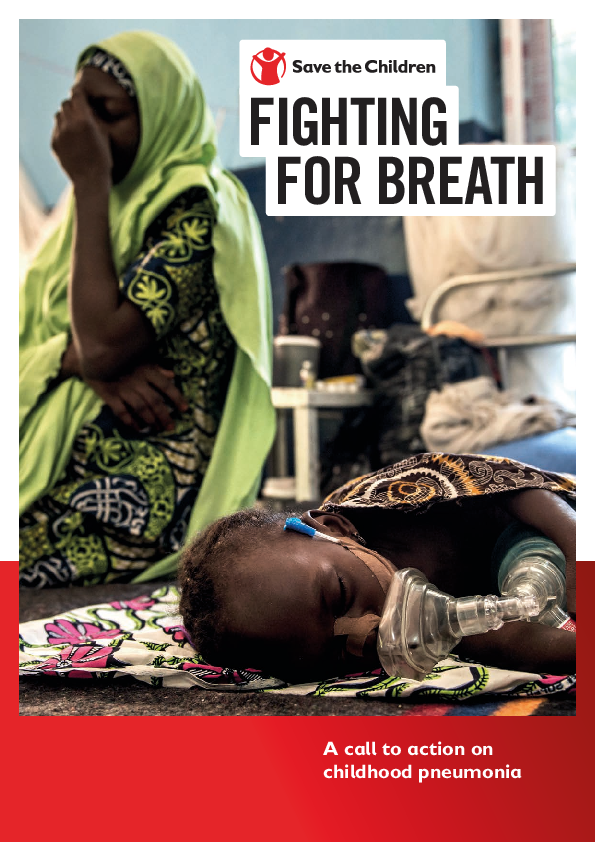 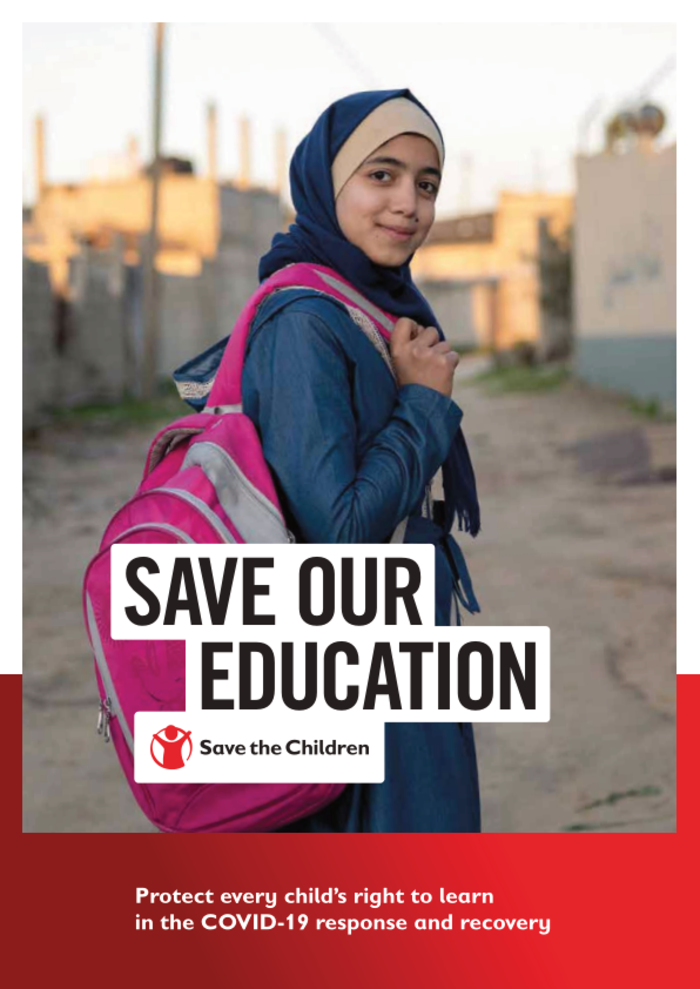 [6]
[6]
Projects
Stop the War on ChildrenGlobal CampaignChildren’s Rights in Armed ConflictKilling of ChildrenSexual ViolenceAttacks on School and HospitalsInternational Humanitarian Laws [5]
Unlocking Books for Rural FamiliesInceasing LiteracyAccess to Books1,000,000 Books 100,000 $ Fund per Year [6]
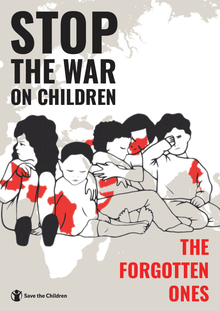 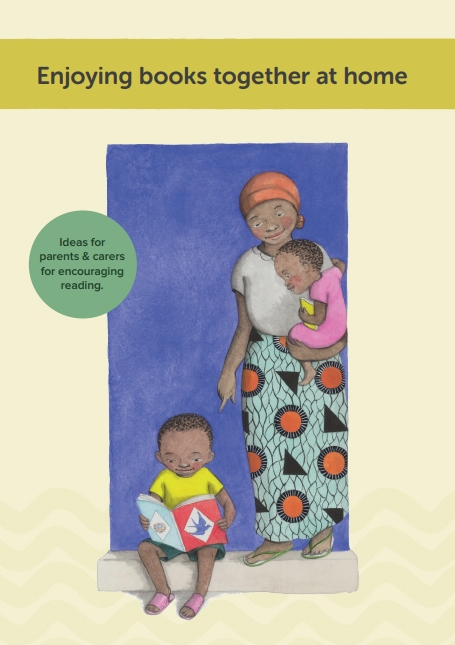 [6]
[6]
Their Impact on Society
33 Policy or Legislation Changes
1989 Declaration of the Rights of the Child
2015 Sustainable Development Goals and Paris Agreement
2016 World Humanitarian Summit [2]
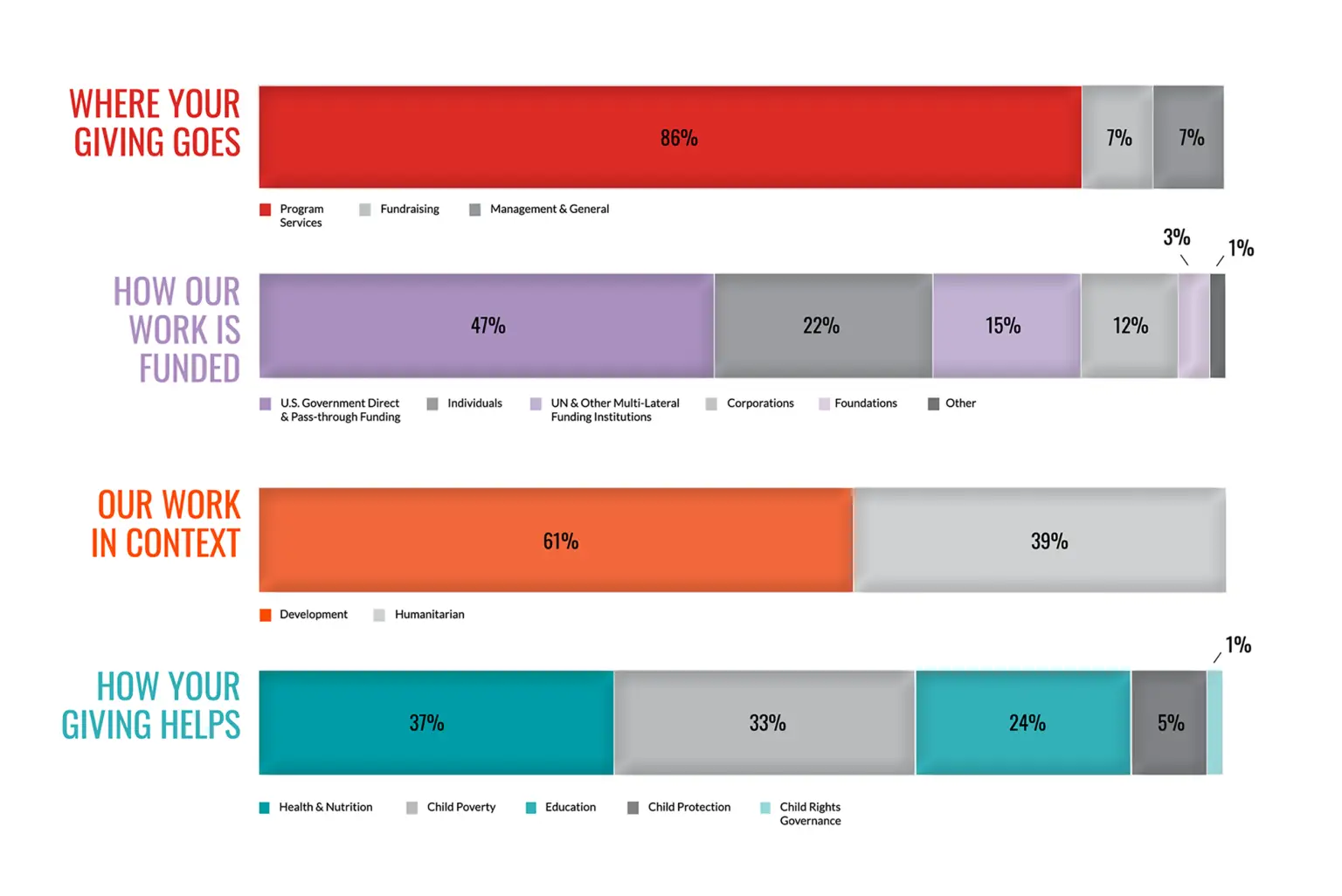 [2]
Successes
5 million Meals to 250,000 Children during Covid-19
Reduce the under 5 year Mortality by 40% in Tanzania since 2000
3.5 million Children get the Aid in Syrian by Syria Crisis Response
118 Countries 116,000,000 Children got help
Influence on Governments - UK 66,000,000 £ for 1,300,000 Children [7]
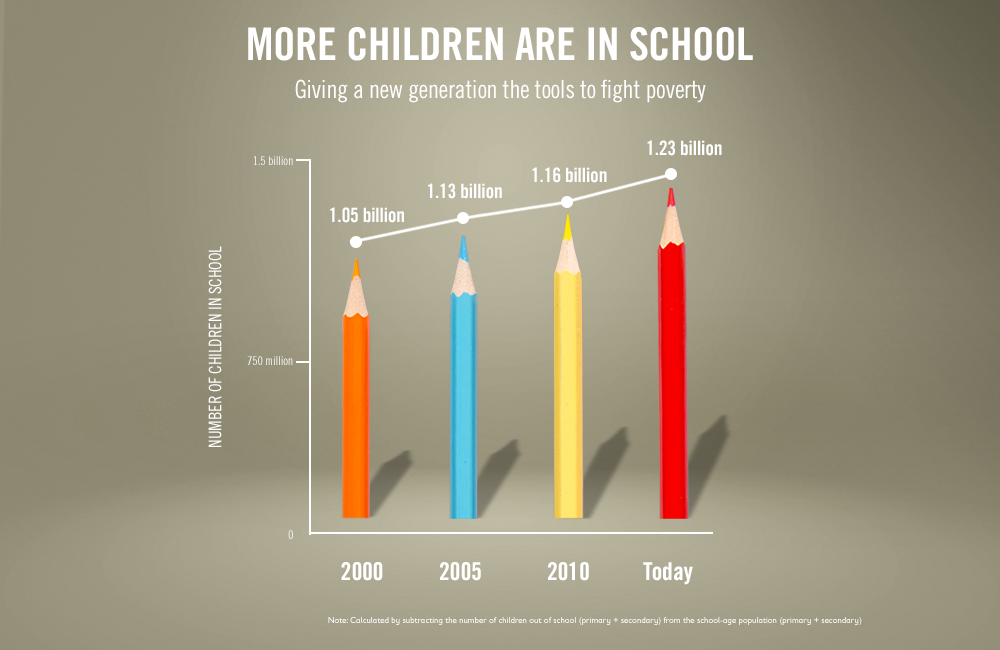 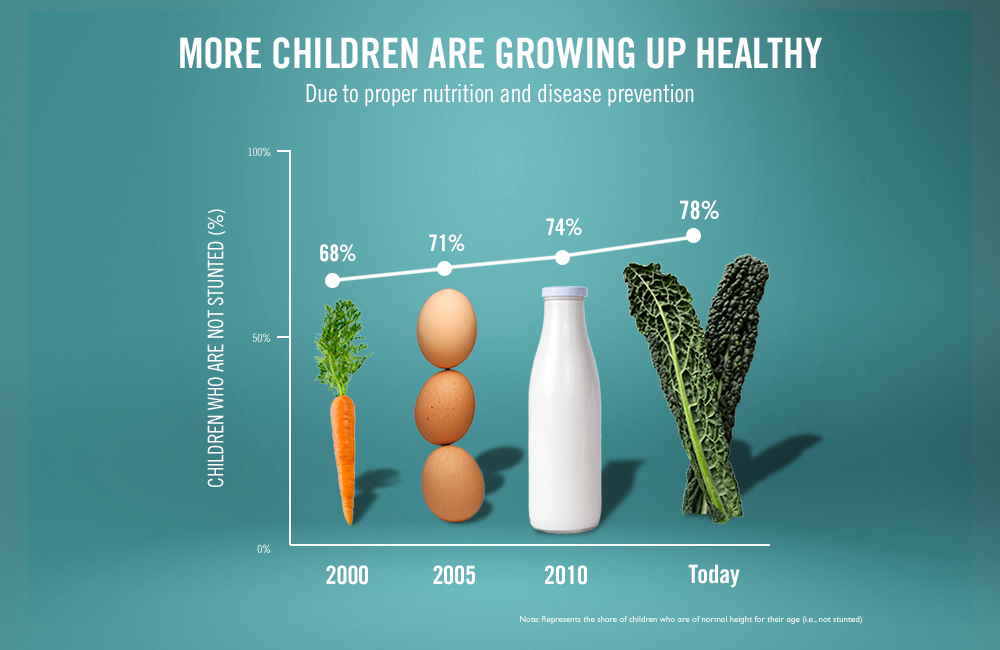 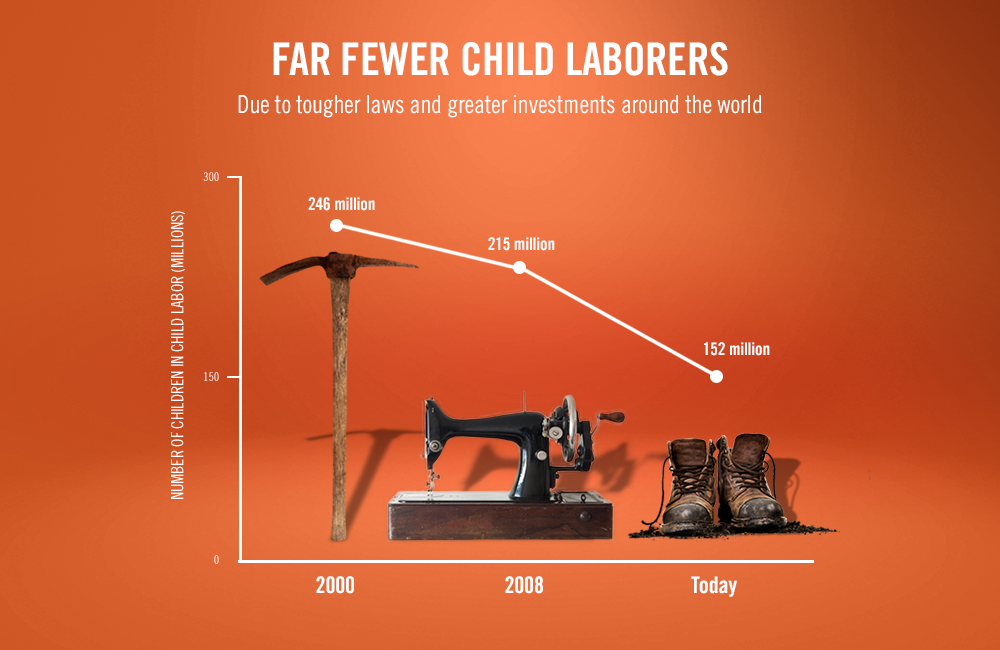 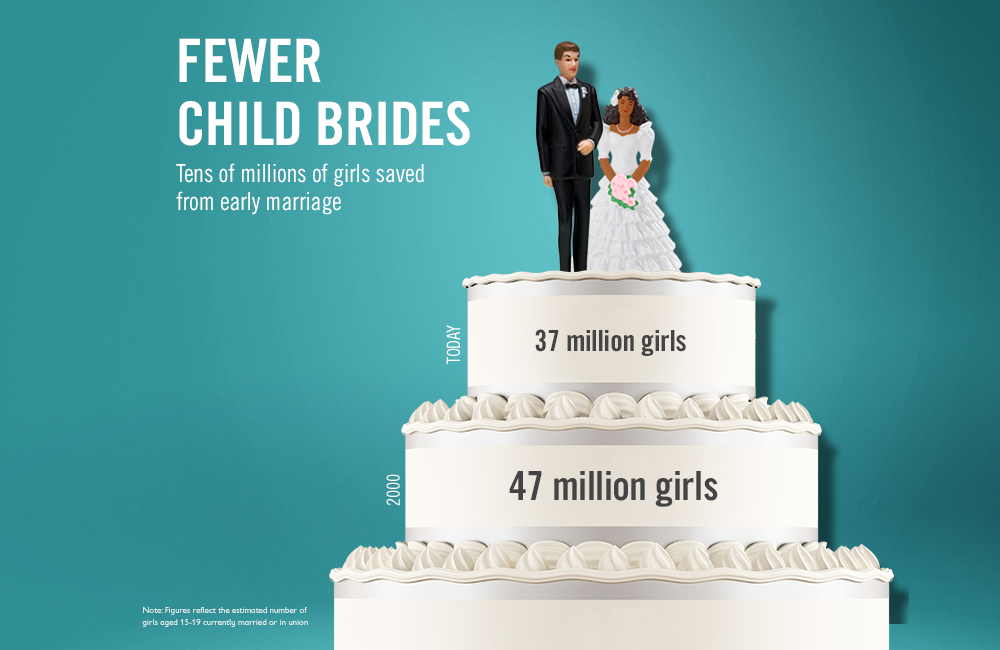 [6]
Failures
Child protection crisis in Spain - Eyes that failed to see [8]
Expulsion from Pakistan [9]
Sexual harassment in work environment by two senior officers in Save the Children UK [10], [11]
Cybersecurity incident [12], [13]
Current Supporters
Major Donors: Big families around the western world. [14]
Corporate Partnerships: Boston Consulting, Ikea, Johnson & Johnson, C&A, Bulgari, WWF, Amazon,
Disney, Google, Meta, Pfizer, P&G, etc. [15]
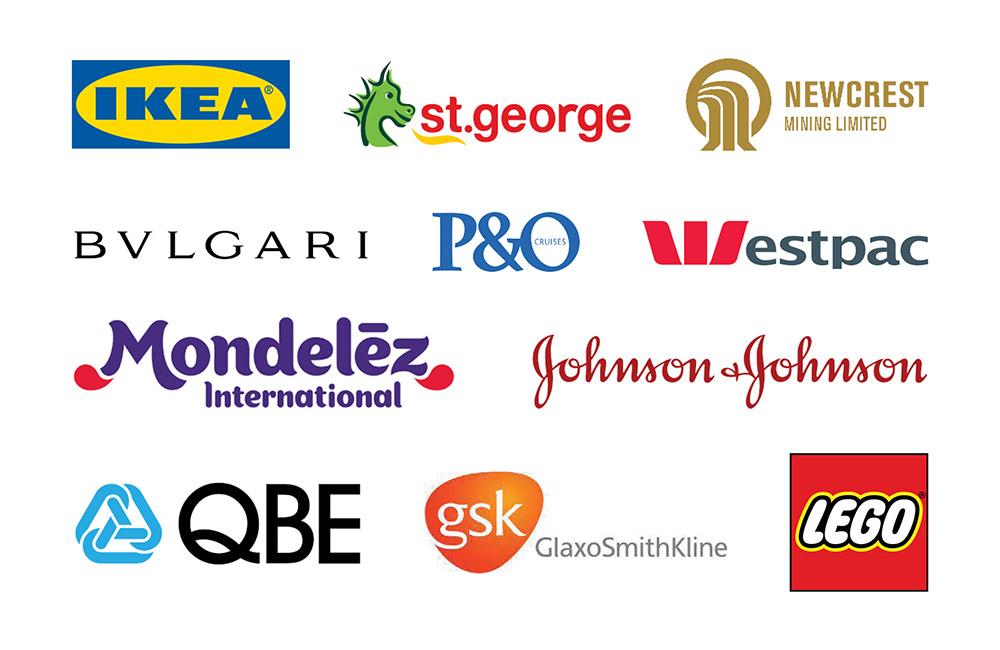 Similar NGOs
UNICEF(United Nations Children's Fund)
Similarities:
Global child rights advocacy
Emergency response
Diversity of programmes
Differences:
NGO vs UN system
Scale
Operational freedom
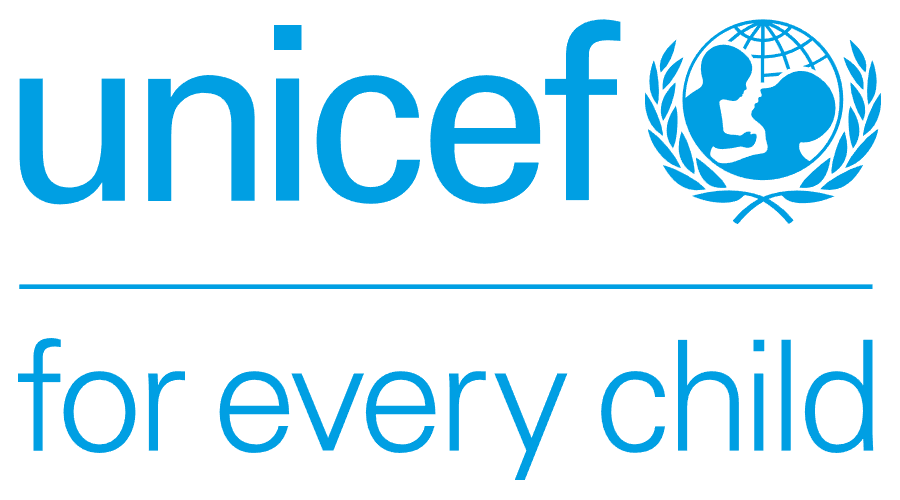 Similar NGOs
World Vision
Similarities:
Global presence
Sustainable development goals
Diversity of programmes
Differences:
Scope of influence
Funding sources
Religious aspects
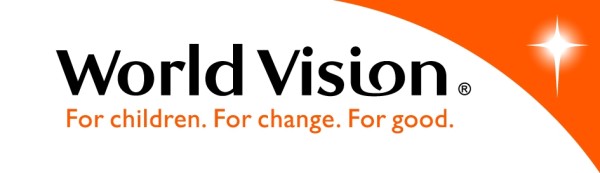 Similar NGOs
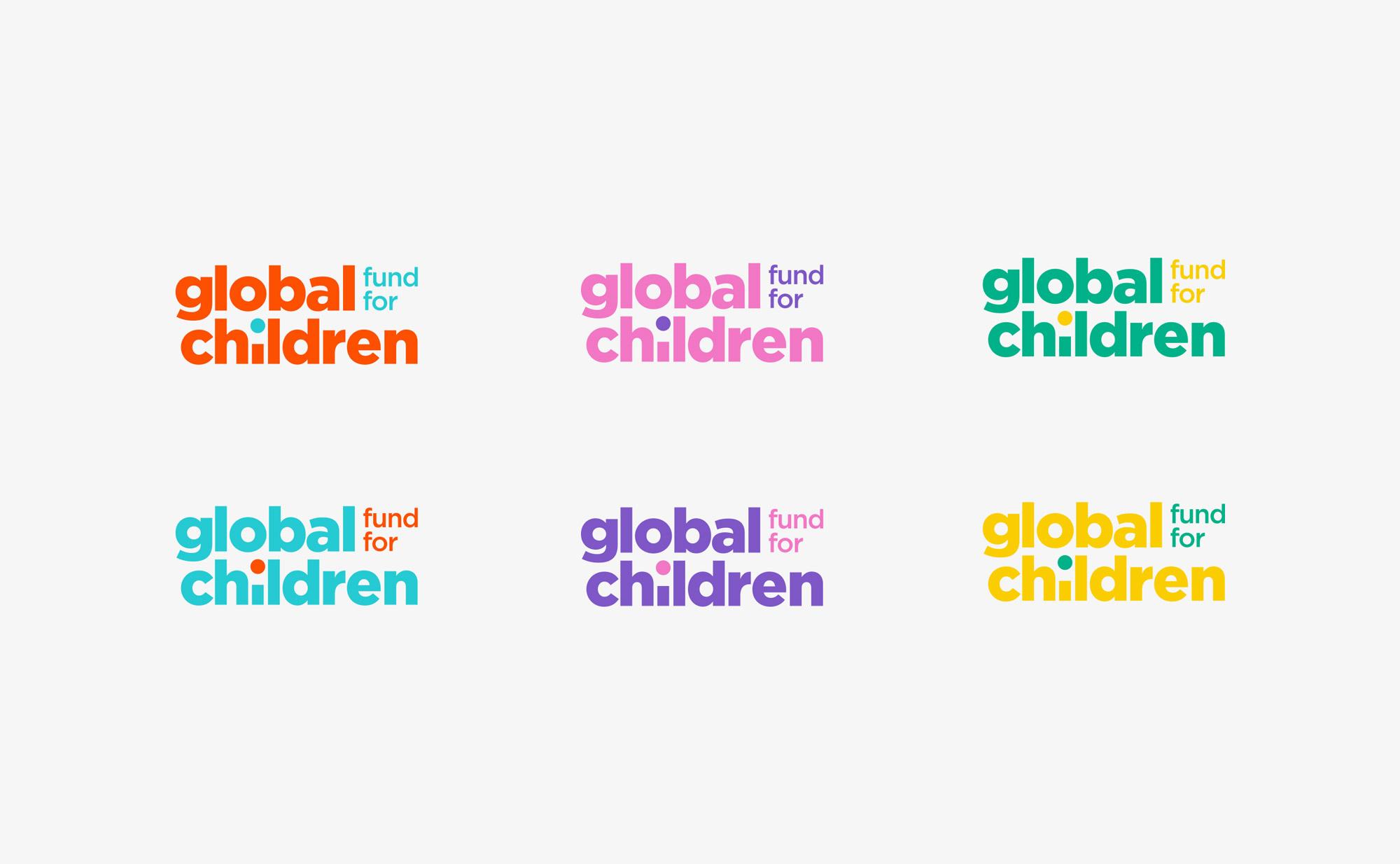 Global Fund for Children
Similarities:
Global child rights advocacy
Mission
Child-focused programmes
Differences:
Operational model
Reach
Funding model
Thank you all for your time!
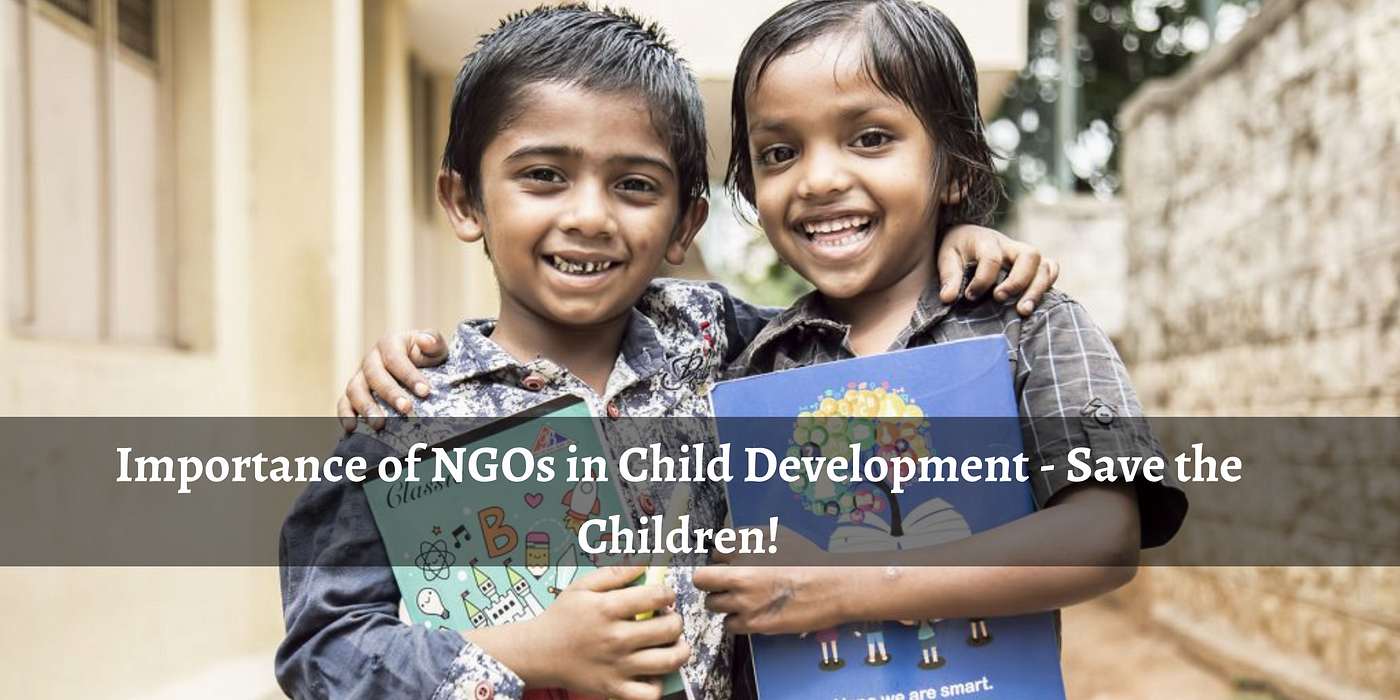 References
[1] “The History of Save the Children,” Save the Children. https://www.savethechildren.org/us/about-us/why-save
-the-children/history#:~:text=Our%20story%20begins%20in%201919

[2] “What We Stand For | Save the Children UK,” Savethechildren.org.uk, 2019. 
https://www.savethechildren.org.uk/about-us/who-we-are/values

[3]“About Us,” Save the Children, 2017. https://www.savethechildren.org/us/about-us

[4]“What we do: Türkiye,” Save the Children | Türkiye, https://turkiye.savethechildren.net/what-we-do 

[5] Save the Children, “What We Do,” Save the Children, 2023. https://www.savethechildren.org.uk/what-we-do

[6]“Global Programs,” Save the Children, 2023. https://www.savethechildren.org/us/what-we-do/global-programs

[7] “Measuring Our Impact,” Save the Children, 2023. 
https://www.savethechildren.net/what-we-do/campaigns/measuring-our-impact
References
[8] "The Eyes That Do Not See: Sexual Abuse of Children in Spain and the Failures of the System," Save the Children.https://resourcecentre.savethechildren.net/document/eyes-fail-see-sexual-abuse-children-spain-and-failures-system/.
[9] "Pakistan expels aid agency Save the Children," The Washington Post, June 11, 2015. https://www.washingtonpost.com/world/asia_pacific/pakistan-expels-aid-agency-save-the-children/2015/06/11/5ff94be0-1079-11e5-a0dc-2b6f404ff5cf_story.html
[10] M. Townsend, "Save the Children bosses quit over claims of harassment and racism," The Independent, Feb. 23, 2020. https://www.independent.co.uk/news/uk/home-news/save-the-children-sex-sexual-harassment-justin-forsyth-brendan-cox-a9376336.html.
[11] "Save the Children response to Charity Commission report," Save the Children UK, June 5, 2019. https://www.savethechildren.org.uk/news/media-centre/press-releases/save-the-children-response-to-charity-commission-report.
References
[12] "Save the Children Statement on Blackbaud Security Breach," Save the Children, Aug. 20, 2020. https://www.savethechildren.org/us/about-us/media-and-news/2020-press-releases/save-the-children-statement-on-blackbaud-security-breach.
[13] N. McCarthy, "BianLian: The New Ransomware Group That's Targeting Save the Children," Tech Monitor, Dec. 1, 2021. https://techmonitor.ai/technology/cybersecurity/bianlian-save-the-children.
[14] "Meet Our Donors," Save the Children. https://www.savethechildren.org/us/ways-to-help/plan-your-legacy/meet-our-donors.
[15] "Corporations and Organizations," Save the Children. https://www.savethechildren.org/us/about-us/become-a-partner/corporations.